Supplement 247: Eyecare Measurement Templates
DICOM Working group 9 Ophthalmology Public Comment

February 2025
Purpose
Add templates, context groups, and coded vocabulary for key eyecare measurements 
Ophthalmic study reports typically produced as Encapsulated PDF
Need to record key measurements as discrete data for clinical summary (e.g., in EHR)
Focus on key clinical measurements, not a comprehensive list of measurements (e.g., for research)
Copyright DICOM® 2025
2
Prior work
IHE Eyecare - Key Measurements in DICOM Encapsulated PDF, for Trial Implementation (2019) [https://www.ihe.net/uploadedFiles/Documents/Eye_Care/IHE_EyeCare_Suppl_Key_Measurement_PDF.pdf]
Content option under Unified Eye Care Workflow
Templates for SR-like content in Encapsulated PDF
AAO recommendation of discrete data exchange (in association with displayable PDF) (2021) [https://www.aaojournal.org/article/S0161-6420(21)00164-0/fulltext]
Copyright DICOM® 2025
3
Sup247 Approach
Templates defined for use in either SR or SR-like content in Encapsulated PDF
Separate template for each category of measurement
Visual Field 
Optic Disc 
Retinal Nerve Fiber Layer 
Macula Thickness 
Ganglion Cell Layer 
Corneal Topography 
Endothelial Cell Count
Ophthalmic Image ROI
Copyright DICOM® 2025
4
Example: Retinal nerve fiber layer
Table CID 42x3 RNFL Key Measurements
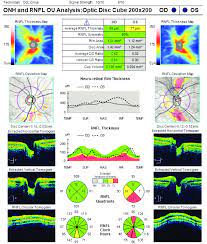 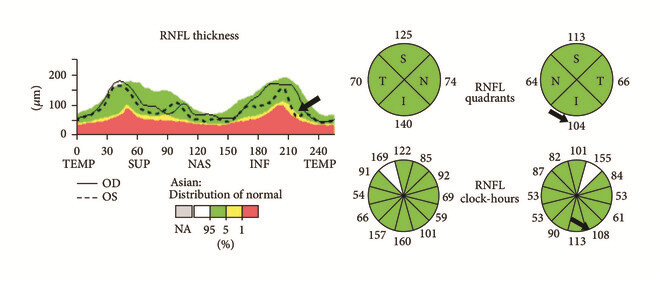 Example: Macular Thickness
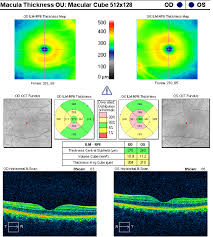 Table CID 42x4 Macular Thickness Key Measurements
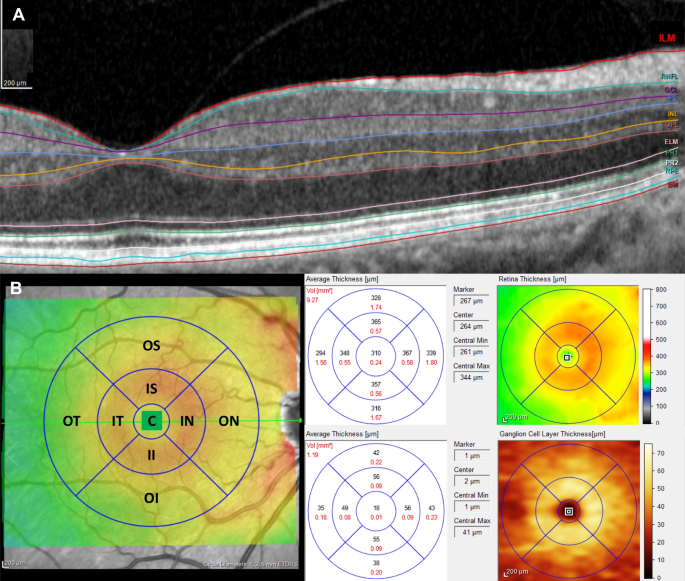 Key Measurements are Mandatory
Table TID 60x1. Ophthalmology Measurements Group
Example invocation of measurement group